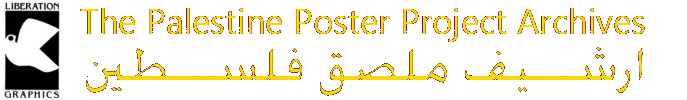 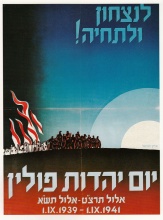 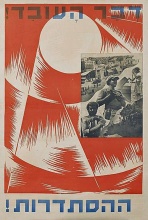 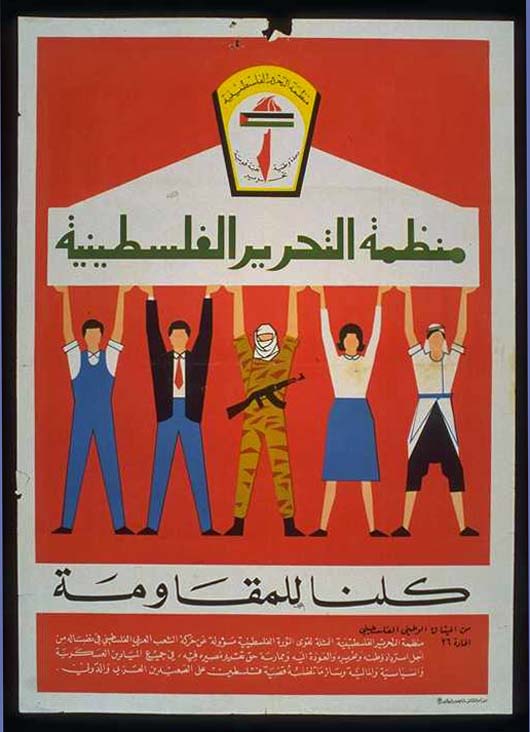 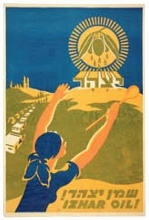 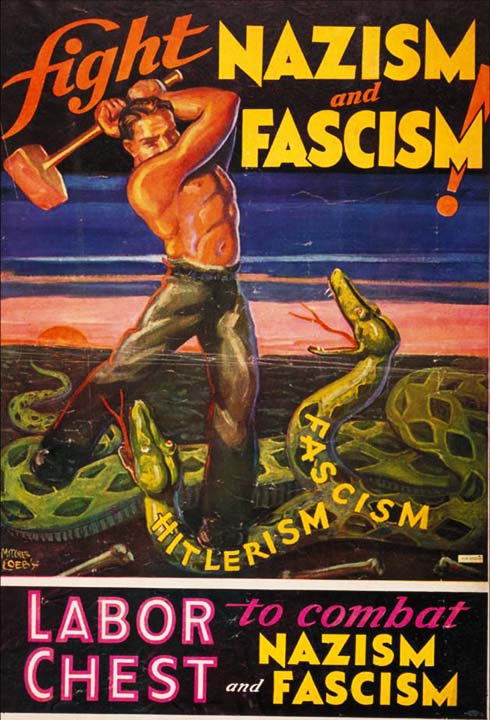 Story of a migration
Migrating the Palestine Poster Project from Drupal 7 to Drupal 8
http://palestineposterproject.org/
Our backgrounds
Stan Ascher
Working with large Drupal 6 and 7 sites mostly for Gov’t Agencies
Steve Musial
Worked at an educational provider
Assumptions
You have or know someone experience as a site builder within Drupal 7
You are looking to migrate you site over to Drupal 8 but may not know where to start
You are ok with rebuilding some configuration
Drupal 8 is still kind of an abstract concept to you. 
You’re looking for a good time
Where we are on 5 phases of migration
Auditing the source site
Planning the new data model
Prepping for migration
Planning the migration
Launching the migration
[Speaker Notes: Auditing the site (From the Acquia video)

We discovered that most structures on the site conform to standards . Although there are over 10,000 posters the structure is relativley simple
Most of the custom views stuff was php blocks that counted results was in was Global review summary
Some contrib modules were moved to core, other module were not ready yet. 

Planning out the data model
We want to move to the artist and publisher content types over to taxonomy vocabularies because they are now on level with content types 
The one thing we kept in mind is that fields remain siloed to entity types (you can not use a field on a taxonomy term that you would use in content  

Prepping for migration 
Filled out description fields in views

Planning the migration
We are still in tests now but our plan is to move to]
Status of Migration Modules
Drupal 6 to 8 is pretty much complete
Drupal 7 to 8 is still under development
Its CLOSE
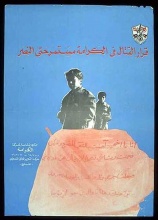 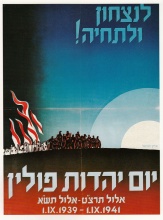 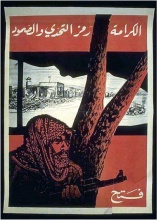 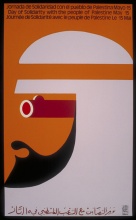 Auditing the Source site
Step One
Site history
Site owner: Dan Walsh
PPPA has been around since Drupal 4
Drupal 6 to 7 migration involved update in place 
Cleaned up database while we did it
Now the Drupal 8 site is going to be easier because we kept it clean
Poster Entity Relationship Diagram
Publish Nationality
Artist Nationality
The Old 
Poster Model
Artist
Source
Publisher
Taxonomy term
Poster
Node
Wellspring
Iconography
Special Collection
Language
Wellspring
Copy Location
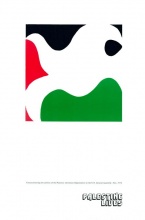 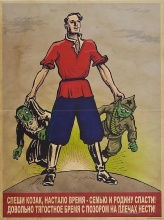 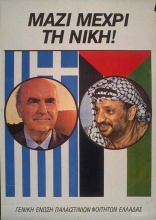 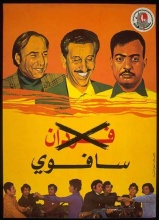 Planning The New Data Model
Should it be content or not?
Planning the New Data Model:The Old Poster Model
Publish Nationality
Artist Nationality
Artist
Source
Publisher
Taxonomy term
Poster
Node
Wellspring
Iconography
Special Collection
Language
Wellspring
Copy Location
Planning the New Data Model:The New Poster Model
Nationality
Artist
Source
Publisher
Taxonomy term
Poster
Node
Wellspring
Iconography
Special Collection
Language
Wellspring
Copy Location
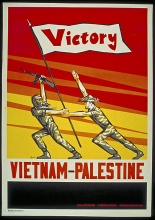 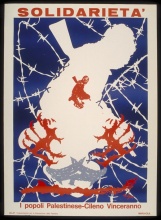 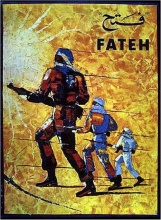 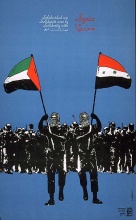 Prepping For Migration
Take care of the basics
Get comfortable with Drush and Drupal Console
Get a good local workflow 
We use acquia-dev and source tree
Update your modules to the latest versions
drush pm-update
Prepping Destination Site
Enable all the modules you want to use.
Drush will  enable dependencies 
Enabled all the migrate contib modules
Make sure we are using 8x.2x branch of these
Make sure Drupal 8 is latest
This made a difference as of July 9, 11
Get DB connection settings from source site
[Speaker Notes: Modules and themes

Before starting the migration, new modules and themes should be enabled, as well as the admin theme (if there is one) se]
Source Site:Converting Node Term and User references
Used module Entity Reference convert module 
Good to do even though entity reference is working in migrate to 8 yet.
Had to use work around
Source Site:Converting Artist nodes to Taxonomy
Component to create term based on node title
Component to fill in field values of term
Fetch artist by title (to get the fields)
Set Data value of fields from fetched entity
Component to make the switch 
Fetch term by artist title on poster
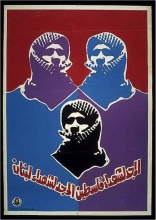 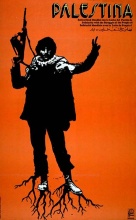 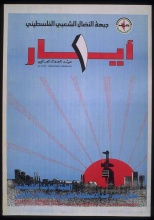 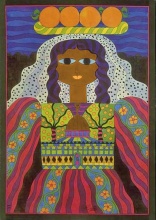 PLANNING For Migration
Planning our Process
Get our migrate commands together
90% of this can be done with the plugins
Everything not done in Drupal 7 yet so our best move is to document and wait
[Speaker Notes: Migration d6_action did not meet the requirements. Missing source    [error]
provider system source_provider: system.
Migration failed with source plugin exception: The specified database[error]
connection is not defined: migrate

Due to the fact we don’t need it 

Migration d6_action did not meet the requirements. Missing source    [error]
provider system source_provider: system.
Migration failed with source plugin exception: The specified database[error]
connection is not defined: migrate]
Contrib tools for Migration
Considered Migration through the UI
Got to /upgrade – 
Migrate not great on custom stuff yet
Generally rejected at this time
[Speaker Notes: https://www.drupal.org/node/2257723

First prepared site  update 

Next, verify that you are using the latest version of Drupal 8. The migration tools are in the process of development, so in order to ensure you have the most recent migration updates, keep up to date with Drupal core.

Next, visit the /upgrade page. When you do you will see this screen:]
Considered Created a Module with Plugins
drush migrate-upgrade --legacy-db-url=mysql://drupaluser:@127.0.0.1:33067/YOUR DB NAMEr --legacy-root=http://YOUR SITE:8083/ --configure-only
Sets up migrations – configure only will track all migration but not execute
Once you have set up you can  command  migrate-import to get specific migrations going
[Speaker Notes: https://drupalize.me/blog/201606/custom-drupal-drupal-migrations-migrate-tools perhaps we can edit migrations 

Run configure only

Then run drush config-export --destination=/tmp/migrate

Go to tmp/migrate and grab the exported migrate plugins]
Decided Migrate through Drush
migrate-import useful parameters
 --limit (this will limit the number of migrations done
 -- feedback you will be notified of progress
Migrate –status
Gives you up to date info on migration
Migrate-messages
	gives you errors that came up
Migrate through Drush
Source plugins
[Speaker Notes: Still need to understand how the migration works]
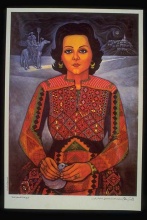 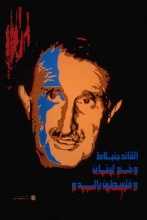 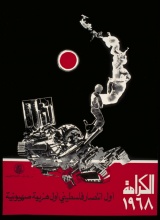 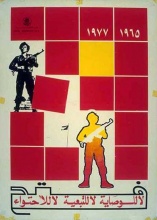 Launching the Migration
Content Types
Trouble with contib module fields
Fields missing on the UI
Node References a PITA
Try https://www.drupal.org/node/2032389
Had to keep reminding myself that nodes are on par with taxonomy terms now. 
This helps better relate the way taxonomy terms now exist in Drupal 8
Each entity sits in its own silos for fields so a field on a node will not show up the manage fields page for taxonomy terms like it did in Drupal 7.
[Speaker Notes: Fields missing on the edit form or the view page

One other thing that may be a point of confusion is when you run a migration that seems to be successful but afterward you don't see your fields on the edit form. Go to the Content Types administration page and check the Manage Form Display tab for each content type. The fields added by the upgrade may be hidden on the edit form. If so, drag them up to be visible. Similarly, if they don't appear in the node view, the fields added by Migrate may have gotten hidden on the Manage Display tab and you may need to make them visible there. In migrating custom fields on an entity, the the Migrate Plus module could help.

Upgrading d7_field_instance
Missing bundle entity, entity type node_type, entity id image.       [error]
(/Users/stanleyascher/Sites/htdocs/core/lib/Drupal/Core/Entity/EntityType.php:866)
Missing bundle entity, entity type node_type, entity id image.       [error]
(/Users/stanleyascher/Sites/htdocs/core/lib/Drupal/Core/Entity/EntityType.php:866)
Attempt to create a field field_combined_year that does not exist on [error]
entity type node.
(/Users/stanleyascher/Sites/htdocs/core/modules/field/src/Entity/FieldConfig.php:286)
Attempt to create a field field_poster_images that does not exist on [error]
entity type node.
(/Users/stanleyascher/Sites/htdocs/core/modules/field/src/Entity/FieldConfig.php:286)
Attempt to create a field field_assignee that does not exist on      [error]
entity type node.
(/Users/stanleyascher/Sites/htdocs/core/modules/field/src/Entity/FieldConfig.php:286)
Attempt to create a field field_artist that does not exist on entity [error]
type node.
(/Users/stanleyascher/Sites/htdocs/core/modules/field/src/Entity/FieldConfig.php:286)
Attempt to create a field field_publisher that does not exist on     [error]
entity type node.
(/Users/stanleyascher/Sites/htdocs/core/modules/field/src/Entity/FieldConfig.php:286)
Attempt to create a field field_provenance that does not exist on    [error]
entity type node.
(/Users/stanleyascher/Sites/htdocs/core/modules/field/src/Entity/FieldConfig.php:286)
Attempt to create a field field_publisher_gallery_new that does not  [error]
exist on entity type node.
(/Users/stanleyascher/Sites/htdocs/core/modules/field/src/Entity/FieldConfig.php:286)
Attempt to create a field field_provenance_poster_view that does not [error]
exist on entity type node.
(/Users/stanleyascher/Sites/htdocs/core/modules/field/src/Entity/FieldConfig.php:286)
Attempt to create a field field_posters that does not exist on entity[error]
type node.
(/Users/stanleyascher/Sites/htdocs/core/modules/field/src/Entity/FieldConfig.php:286)
Attempt to create a field field_reporter that does not exist on      [error]
entity type node.
(/Users/stanleyascher/Sites/htdocs/core/modules/field/src/Entity/FieldConfig.php:286)
Attempt to create a field field_link_lookup that does not exist on   [error]
entity type node.
(/Users/stanleyascher/Sites/htdocs/core/modules/field/src/Entity/FieldConfig.php:286)
Attempt to create a field field_poster_restriction_instruc that does [error]
not exist on entity type node.
(/Users/stanleyascher/Sites/htdocs/core/modules/field/src/Entity/FieldConfig.php:286)
Attempt to create a field field_youtube that does not exist on entity[error]
type node.
(/Users/stanleyascher/Sites/htdocs/core/modules/field/src/Entity/FieldConfig.php:286)
Attempt to create a field field_related_tasks that does not exist on [error]
entity type node.
(/Users/stanleyascher/Sites/htdocs/core/modules/field/src/Entity/FieldConfig.php:286)]
Content Types
Entity Reference field migration is not working right yet https://www.drupal.org/node/2611066

Last update was
[Speaker Notes: Fields missing on the edit form or the view page

One other thing that may be a point of confusion is when you run a migration that seems to be successful but afterward you don't see your fields on the edit form. Go to the Content Types administration page and check the Manage Form Display tab for each content type. The fields added by the upgrade may be hidden on the edit form. If so, drag them up to be visible. Similarly, if they don't appear in the node view, the fields added by Migrate may have gotten hidden on the Manage Display tab and you may need to make them visible there. In migrating custom fields on an entity, the the Migrate Plus module could help.

Upgrading d7_field_instance
Missing bundle entity, entity type node_type, entity id image.       [error]
(/Users/stanleyascher/Sites/htdocs/core/lib/Drupal/Core/Entity/EntityType.php:866)
Missing bundle entity, entity type node_type, entity id image.       [error]
(/Users/stanleyascher/Sites/htdocs/core/lib/Drupal/Core/Entity/EntityType.php:866)
Attempt to create a field field_combined_year that does not exist on [error]
entity type node.
(/Users/stanleyascher/Sites/htdocs/core/modules/field/src/Entity/FieldConfig.php:286)
Attempt to create a field field_poster_images that does not exist on [error]
entity type node.
(/Users/stanleyascher/Sites/htdocs/core/modules/field/src/Entity/FieldConfig.php:286)
Attempt to create a field field_assignee that does not exist on      [error]
entity type node.
(/Users/stanleyascher/Sites/htdocs/core/modules/field/src/Entity/FieldConfig.php:286)
Attempt to create a field field_artist that does not exist on entity [error]
type node.
(/Users/stanleyascher/Sites/htdocs/core/modules/field/src/Entity/FieldConfig.php:286)
Attempt to create a field field_publisher that does not exist on     [error]
entity type node.
(/Users/stanleyascher/Sites/htdocs/core/modules/field/src/Entity/FieldConfig.php:286)
Attempt to create a field field_provenance that does not exist on    [error]
entity type node.
(/Users/stanleyascher/Sites/htdocs/core/modules/field/src/Entity/FieldConfig.php:286)
Attempt to create a field field_publisher_gallery_new that does not  [error]
exist on entity type node.
(/Users/stanleyascher/Sites/htdocs/core/modules/field/src/Entity/FieldConfig.php:286)
Attempt to create a field field_provenance_poster_view that does not [error]
exist on entity type node.
(/Users/stanleyascher/Sites/htdocs/core/modules/field/src/Entity/FieldConfig.php:286)
Attempt to create a field field_posters that does not exist on entity[error]
type node.
(/Users/stanleyascher/Sites/htdocs/core/modules/field/src/Entity/FieldConfig.php:286)
Attempt to create a field field_reporter that does not exist on      [error]
entity type node.
(/Users/stanleyascher/Sites/htdocs/core/modules/field/src/Entity/FieldConfig.php:286)
Attempt to create a field field_link_lookup that does not exist on   [error]
entity type node.
(/Users/stanleyascher/Sites/htdocs/core/modules/field/src/Entity/FieldConfig.php:286)
Attempt to create a field field_poster_restriction_instruc that does [error]
not exist on entity type node.
(/Users/stanleyascher/Sites/htdocs/core/modules/field/src/Entity/FieldConfig.php:286)
Attempt to create a field field_youtube that does not exist on entity[error]
type node.
(/Users/stanleyascher/Sites/htdocs/core/modules/field/src/Entity/FieldConfig.php:286)
Attempt to create a field field_related_tasks that does not exist on [error]
entity type node.
(/Users/stanleyascher/Sites/htdocs/core/modules/field/src/Entity/FieldConfig.php:286)]
View Migration
Drupal 7
Drupal 8
Done by hand but UI is very similar
View Migration
No Glossary Mode
[Speaker Notes: Fatal error: Call to undefined method Drupal\Core\Field\BaseFieldDefinition::getThirdPartySettings() in /Users/stanleyascher/Sites/htdocs/modules/better_formats/better_formats.module on line 50 for better formats

Missing bundle for entity type taxonomy_term                         [error]
(/Users/stanleyascher/Sites/htdocs/core/lib/Drupal/Core/Entity/ContentEntityStorageBase.php:83)
Missing bundle for entity type taxonomy_term                         [error]
(/Users/stanleyascher/Sites/htdocs/core/lib/Drupal/Core/Entity/ContentEntityStorageBase.php:83)
Missing bundle for entity type taxonomy_term                         [error]
(/Users/stanleyascher/Sites/htdocs/core/lib/Drupal/Core/Entity/ContentEntityStorageBase.php:83)]
Panels Pages
Page manager works different 
Moved down with features
[Speaker Notes: https://pantheon.io/drupal-8/panels-and-page-manager]
Taxonomy
Pretty Easy – 1 to 1 migration
Made easier by prepping our D7 site by making terms out of nodes
[Speaker Notes: Fatal error: Call to undefined method Drupal\Core\Field\BaseFieldDefinition::getThirdPartySettings() in /Users/stanleyascher/Sites/htdocs/modules/better_formats/better_formats.module on line 50 for better formats

Missing bundle for entity type taxonomy_term                         [error]
(/Users/stanleyascher/Sites/htdocs/core/lib/Drupal/Core/Entity/ContentEntityStorageBase.php:83)
Missing bundle for entity type taxonomy_term                         [error]
(/Users/stanleyascher/Sites/htdocs/core/lib/Drupal/Core/Entity/ContentEntityStorageBase.php:83)
Missing bundle for entity type taxonomy_term                         [error]
(/Users/stanleyascher/Sites/htdocs/core/lib/Drupal/Core/Entity/ContentEntityStorageBase.php:83)]
Site Automation
Rules UI not working in d8
Views
Views are not yet migrated .
No glossary view type in d8
No PHP headers
Who’s online block in now s view
[Speaker Notes: Who's online block

The User activity settings are not migrated. This needs to be manually edited in the relevant View under filters / access. (#2169327: Migrate the User Activity block setting).]
Features
Purely a building tool.
 Automatic packaging.
Interoperability build in.
Support for feature sets (bundles).
[Speaker Notes: Who's online block

The User activity settings are not migrated. This needs to be manually edited in the relevant View under filters / access. (#2169327: Migrate the User Activity block setting).]
Features: let us develop stuff  concurrently
[Speaker Notes: Who's online block

The User activity settings are not migrated. This needs to be manually edited in the relevant View under filters / access. (#2169327: Migrate the User Activity block setting).]
Search Functionality
Apache SOLR not working
The module's D8 version is currently under development, but alpha releases are available already.
The Theme
Our theme in d7 was adapative theme 
Even though it looked ready
It was based off of Garland
We just used Bartik for 8 since it was responsive
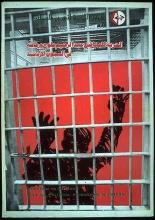 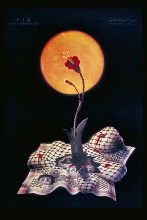 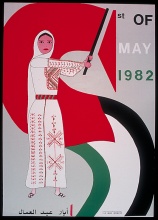 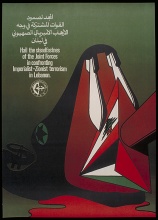 Questions?
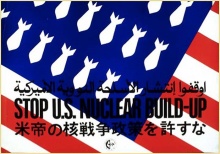